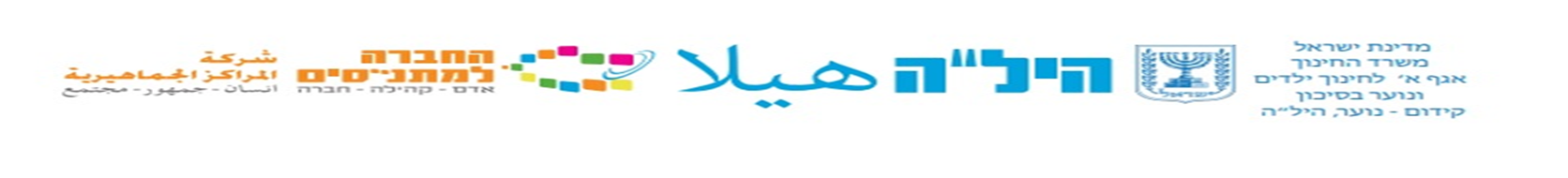 الموضوع الشخصي  12
ركفيت همئيري – شابيرا                   ايلات كاتس 
"هيلا"/ شركة المراكز الجماهيرية
الموضوع الشخصي لمسارات- 12 
2019
الأَشياءُ المهمَّة غير ظاهرة للعِيان....
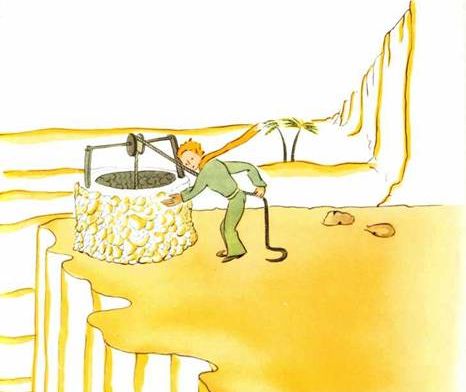 سرُّ جمال الصَّحراء-أَشارَ الأَميرُ الصَّغير بملاحظتِهِ-هو في أَنَّها تُخفِي، في مكانٍ ما، داخل طيَّاتها مَورِدًا لماء الحياة...
[Speaker Notes: תפקידו של המורה הוא למצוא בתלמיד את מקור המים החיים – למצוא את האוצרות של התלמיד, את המשאבים והעוצמות שיש לו בתוכו]
الرَّصيد للموضوع الشخصي 12- وحدة تعليميَّة واحدة.
ابتداءً من عام 2018-2019 حدثت تغييرات في بعض المواضيع بمسار 12 سنوات تعليمية, ووفقًا لذلك ، فإن الموضوع الشخصي 12 يعد من الموضوعات الإلزامية لمسار 12 العادي، وموضوع اختياري بمسار 12 مكثف
في مسار 12 العادي، يدرس كجزء من المواضيع الإلزامية: الموضوع الشخصي 12/ بحث جغرافيا

سيتمكن الطالب الذي قام بكتابة عمل شخصي بمسار 10 سنوات تعليمية من استخدامه إذا رغب في ذلك ، كأساس للعمل بمسار 12 سنوات تعليمية بإضافة عملية توسع وتعمق وفقًا لمعايير مسار 12 سنوات تعليمية .
أهمية الموضوع الشخصي 12
الموضوع الشخصي 12
في عصر ما بعد الحداثة ، حيث الاختلاف ذا قيمة مركزية ، لا توجد حدود واضحة ، والمعرفة منتقاة ، وهناك حاجة إلى تغييرات في التعليم والتقييم. وذلك لتدريب خريجي اليوم للعمل في "عالم المستقبل.
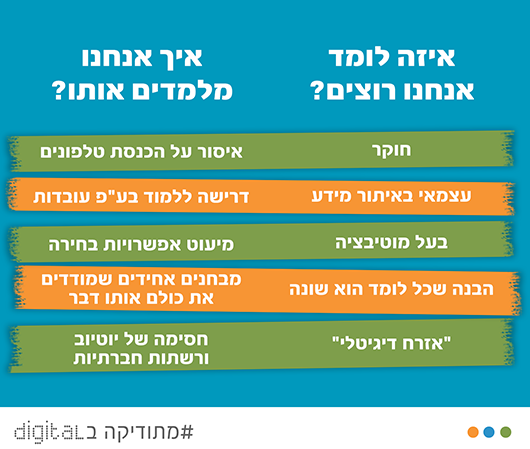 أي متعلم نريد؟
يتحول التدريس من نقل معرفة إلى مساعدة المتعلم النشط الذي يشارك في بناء معرفة هادفة حوله.
باحث
مستقل في تحديد موقع المعلومات
متحفز
يجب على المعلم الانفصال عن الاتفاقيات وإعداد المتعلمين الشباب لعالم جديد
يتطلب التعلم الجديد تغييراً كاملاً في الوضع التعليمي للمعلم - والذي يجب أن يتحول تدريجياً إلى  موجه ورفيق تعليمي. لتوجيه البحث والدراسة والاكتشاف والتعاون بالكامل مع المتعلمين الشباب.
فهم أن كل متعلم مختلف
«مواطن رقمي»
لدينا الفرصة لتعزيز المهارات، القيم والتربوية العلاجية من خلال المواضيع التي تملك تقييم بديل
ما المهارات والقيم التي سنتقدم بها في كتابة الموضوع الشخصي؟
في الموضوع الشخصي ، المتعلم مشغول بالاكتشاف الذاتي.
ينصب التركيز في التعلم على مبادئ مختلفة ، ومهارات التفكير ، وطرق حل المشكلة ، وما إلى ذلك. ويتمكن نقل المهارات من مجال إلى آخر 
في الموضوع الشخصي - الطالب لا يفشل ، انما يخوض تجربة نجاح. ينصب التركيز على الفائدة التي سيكسبها المتعلم من خلال المشاركة في عملية العمل على الموضوع الشخصي.
العمل على الموضوع الشخصي يعني- التعلم من أجل فهم لا يقوم على الاستماع السلبي وإعادة التدوير لـل "المادة». علم الفهم هو التعلم الاستكشافي والنشط. يتم تعريف التعلم في جانبين - العملية والمنتج. من حيث العملية ، فإنه ينطوي على مشاركة ومن حيث المنتج الذي ينطوي عليه الفهم ، أي القدرة على تشغيل الأفكار وإنشاء شيء جديد خاص به. ومن هنا فرصة للاستمتاع وتجربة النجاح.
ما هي صفات المتعلم التي يمكن ترقيتها؟
دفع داخلي
أخذ المبادرة
فضولية
انفتاح
مواجهة حالات الإحباط
تحمل المسؤولية
الإيمان بالقدرة الشخصية
استقلال
اصرار
قدرة التركيز
التكيف مع التغييرات
يصبح الطالب شريكا نشطا ، يشارك في وضع معايير التقييم والتقييم الذاتي للتقدم الذي أحرزه في مادة الدراسة. إنه مطلوب للتأمل الذاتي ، من أجل إدراكه لعملية التعلم ، لإجراء حوار مستمر مع المعلم حول التقييم.
ד"ר יצחק איזק, תשס"ו. 2006
6
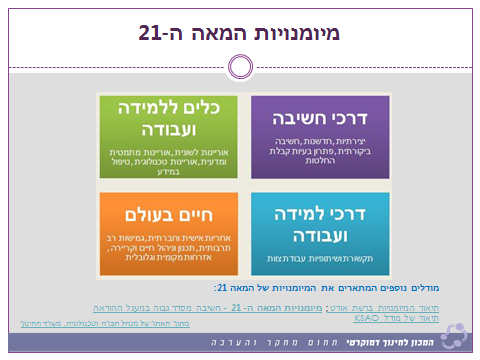 مهارات القرن الحادي والعشرين
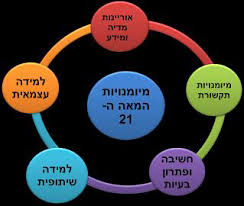 الموضوع الشخصي 12 –40 ساعة تعليمية
طرق التقييم
ماهيَّة البرنامج
الأَهدَاف:
التَّقدُّمُ مع التِّلميذ من خلال تجربة مُنتِجَةٍ مُثريةٍ، ومعزِّزَة لثقتِهِ بقدراته.
تعزيز مهارات التَّعلُّم الأَساسيَّة (القراءَة، والتَّلخيص، وَدَمج المعلومات)
تنميةُ كفاءَاتِ التَّفكير (طرح الأَسئِلة، وَٱستخلاص الاستنتاجات، وتحليل المعلومات)
تطوير مهاراتٍ للتَّعلُّمِ الذَّاتيّ.
الأُسلُوب:
يختارُ المتعلِّم موضُوعَ التَّعلُّم حسب إهتمامِهِ.
تتقدَّمُ عمليَّة التَّعلُّم بطريقة ممتعةٍ، وتُتيحُ أُسلوب التَّجربة والخطأ.
التَّعلُّم الفَعَّال: يبحثُ المتعلِّمُ ويكتشِفُ الحقائِقَ بواسطة طرح الأَسئِلة والبحث عن مصادرِ المعلومات.
سيرورة التَّدريس والتَّعلُّم في بيئَةٍ مُحَوسَبَة.
الأَهدَاف:
اِكتشافُ نقاط القُوَّة عند التَّلاميذ (وليس رَصدَ الصُّعُوبات فقط)
خلقُ ثِقَةٍ بالأَشخاص البالغين داخل إِطار التَّعليم.
التَّنمية الذَّاتيَّة

الأُسلُوب
تقييمٌ تكويني- التَّمركز بالممارساتِ ذاتِ المعنى.
وتُنفَّذُ في نهاية كلِّ مرحلة من خلال نقاشٍ بين المعلِّم والتِّلميذ.
مِئشارٌ- التَّمركز بالأَهداف الّتي تَمَّ تنفيذُها.
المردود- يتيح الحفظ والتَّحسين، وكذلك التَّطوُّرَ وبناءَ المعلومات والمعاينة الشَّخصية لسيرورة التَّعلُّم.
الانعكاس- المعاينة بهدف التَّعلُّم المستقبليّ، وإِيجاد مبادئ وأُصُول العمل، وتكوين تجربة متراكمة.
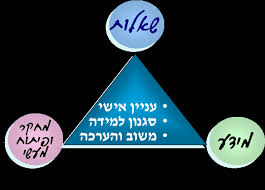 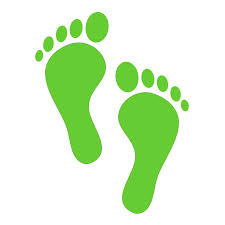 الموضوع الشخصي 12
المرحلة الأُولى- اِختيار الموضوع
المرحلة الخامِسَة- دمج المعلومات والكتابة (3-5 مصطلحات)
المرحلة الثَّانية- طرح الأَسئِلة
المرحلة السَّادِسَة- كتابة العمل وتصميمُهُ
المرحلة السَّابعة- إِعداد منتج
المرحلة الثَّالثة- البحث عن 4-10  مصادِرَ للمعلومات
المرحلة الثَّامِنَة- مقابلة شخصيَّة لِعَرْضِ العمل والمنتَج
المرحلة الرَّابعة- معالجة المعلومات، قراءَةً وتلخيصًا
كُتيِّب للمعلِّم – استعماله مريح.تجدون في كلِّ مرحلة..
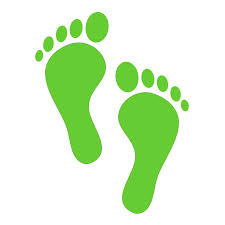 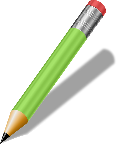 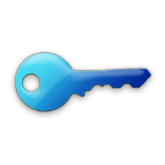 تعليمات للتِّلميذ
مهمَّة - "هيَّا إِلى العمل!"
مهمَّة - "اُخرُجُوا مِنَ الصَّفِّ!"
تعليمات للتَّدريس 
موادُّ تعليميَّة مُساعِدَة 
أَفكار لفعَّاليَّات افتتاحية
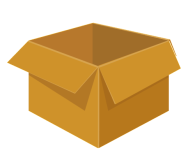 نهاية المرحلة
مِئشارٌ للتَّقييم
المردود والانعكاس
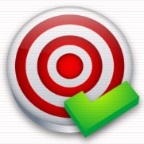 عملية التعلم الموضوع الشخصي -12 سنوات تعليمية
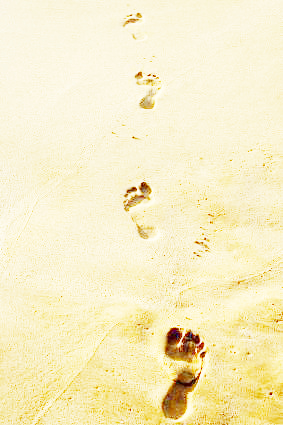 ما هي الطريقة المناسبة لتقييم العملية؟
دمج تدريس عملية الموضوع الشخصي في جميع مراحل التقييم التكويني.
تلعب طريقة التقييم دورًا مهمًا في تكوين علاقة المعلم والطالب. يدعو التقييم التكويني إلى حوار جيد وشراكة نشطة وتقييم متعدد الأبعاد وشفافية فيما يتعلق بنقاط الحفظ أو التحسين.
في العمل مع للشَّباب الّذين في ضائِقَة، نريد إنتاج كل هذه الصفات أثناء العمل. وبهذه الطريقة ، يمكننا أن نلهم الشاب بالثقة في البالغين والأُطر ، ونعزز من ثقته بنفسه وإحساسه بالقدرة ، ومنحه عادات التواصل والعمل المفيدة للاندماج في المجتمع.
يسمح التقييم التكويني الذي يتم خلال سير العمل التعاوني بتقييم الصفات والمهارات المختلفة. هذا يقوي كل متعلم شخصيًا ويسمح بتقييم المجموعة التي تعمل معًا دون مقارنة المتعلمين ، بل من خلال التعزيز والعلاج الفريد لكل منهما.
الجزء الأول: تقييم تكويني لعملية الكتابة وإعداد المنتج - من قبل المعلم والمتعلم
في نهاية كل خطوة من خطوات عملية الكتابة ، يجب أن تتوقف للتقييم.
في الكتيب المصاحب للبرنامج ، ستجد مئشاراً مفصلا في نهاية كل فصل (ستجد لاحقًا في هذا المستند جدولًا للمئشارات)
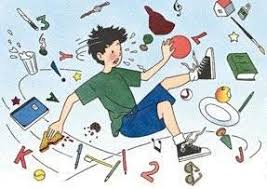 الخطوة الأولى: المئشار
في نهاية كل خطوة ، سيتحقق الطالب والمعلم من أداء الطالب مقابل الأهداف بمساعدة المئشار
المئشارمتعدد الأبعاد ، أي أنه يشير إلى عدة معايير من طبقات مختلفة ، مستمدة من نشاط ومهام مرحلة العملية.
يجب فحص أداء الطالب وفقًا لمستويات الأداء المختلفة.
من المهم جدًا في هذه المرحلة تقييم كل متعلم مقارنةً فيما يتعلق بنقطة انطلاقه وليس مقارنة بالطلاب الآخرين.
سيقوم المعلم والطالب بتقييم عمل الطالب ومناقشته. سيقوم المعلم بعد ذلك بكتابة علامة في هذا القسم في جدول الملخص.
الجزء الثاني: تقييم تكويني للعمل المكتوب والمنتج - الذي يتعين القيام به من قبل مقيم خارجي
استعدادًا للعمل المكتوب والمنتج ، يجب على المعلم إعداد المتعلم. في الخطوة 8 من الكتيب ستجد المعلومات اللازمة.
يجب على المعلم مساعدة المتعلم وتوجيهه لبناء عرض تقديمي للمعلومات الرئيسية المقدمة في العمل المكتوب.
المحتوى - رؤساء الفصول ، موضوعات الفصل ، الوسائل المناسبة مثل الصور ، الفيديو ، الرسوم البيانية ، الخرائط ، إلخ.
المظهر والأداء - يجب على المعلم توجيه المتعلم حول كيفية الوقوف أمام الجمهور (الوقوف والحركات اليدوية ولغة الجسد ونبرة الصوت)
العملية - يجب على المعلم مساعدة الطالب في عرض العملية (باستخدام جميع المؤشرات والتعليقات والانعكاسات التي تم جمعها خلال العملية)
المنتج
المنتج - يجب عليك إعداد منتج يعرض المعلومات الأكثر أهمية بالنسبة لك.
يمكنك إنشاء منتج رقمي مثل: ملصق رقمي, عرض لعبة معلومات ب-Kahoot, بطاقات معلومات, Roojoom, لوحة الإعلانات مثل Linoit, فيلم أو مقطع أو أي فكرة أخرى لديكم. يمكنكم أيضًا اختيار صنع شيء ما ، ملموس ، مثل: مجسم، ملصق ، ملصقة صور ، لوحة ، نحت ، معرض والمزيد. خيار آخر هو إعداد شيء تجريبي مثل: لعبة ، جولة ، أغنية ، نشاط بيئي وما شابه.
يمكن أن يكون المنتج عبارة عن منتج قائم على الكتابة ثنائية الأبعاد (ملصق ، خريطة) أو منتج ثلاثي الأبعاد (نموذج ، فيديو) (ورقة موقف ، ورق أخبار) ، حدث (مناظرة ، جولة) ، مشروع(ملصقات / صور ، تحرير الحملة) والمزيد . المنتج الفني: الرسم ، الموسيقى ، إلخ ...
سوف يلائم كل منتج شريطة أن يوضح الموضوع الرئيسي للعمل والأشياء المهمة التي تعلمتها.
كلما كان ذلك ممكنًا ، من المستحسن أن يتم تقديم المنتج في بيئة التعلم ، أو أن يقدمه المتعلم لأصدقائه ، يصنع مسرحية لهم أو عرض فيديو أو ملصق .... مثل الطهاة في نهاية الطهي  يقدمون الطبق الذي أعدوه بعد استثمارهم في المحتوى والتصميم - كذلك يمكن للمتعلم أن يقدم عمله ويفخر بكل مكوناته.
النتيجة الإجمالية – مسار 12 سنوات تعليمية
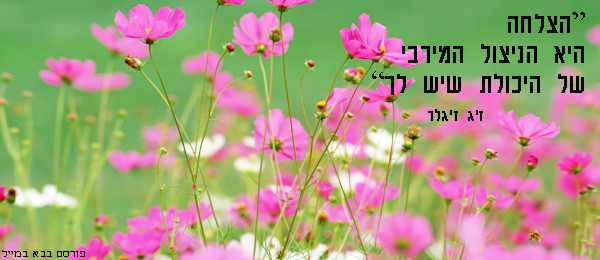 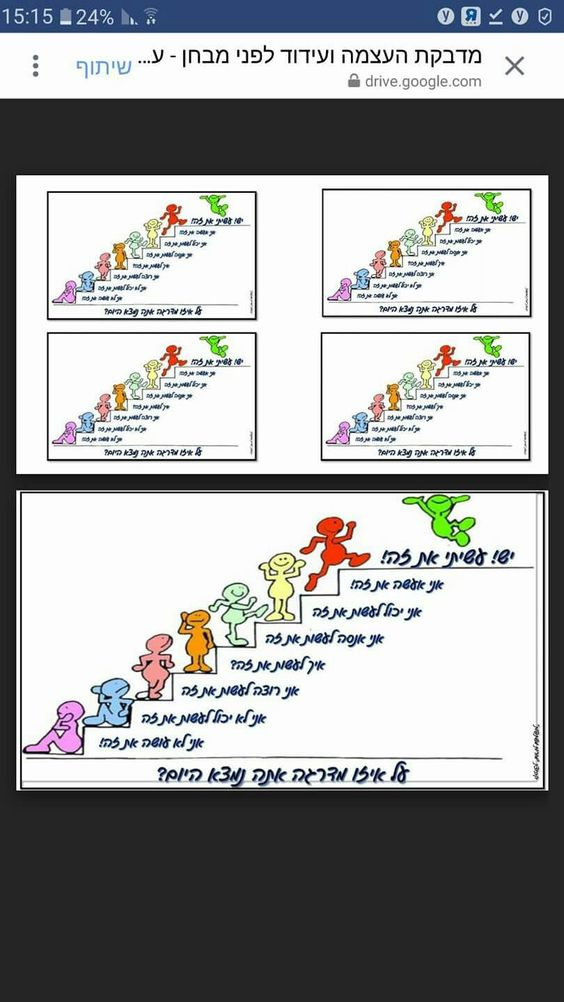 لقد فعلت ذلك!
سأفعل ذلك
أستطيع أن أفعل ذلك
سأحاول القيام بذلك
كيف نفعل ذلك؟
أريد أن أفعل ذلك
لا أستطيع فعل ذلك
أنا لا أفعل ذلك
على أي درجة أنت موجود اليوم؟
12 سنوات تعليمية
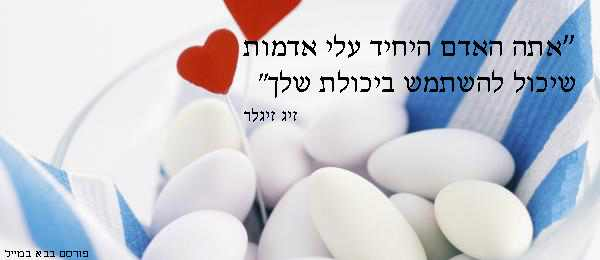 تشمل مرافقة وتوجيه المدرب ما يلي:
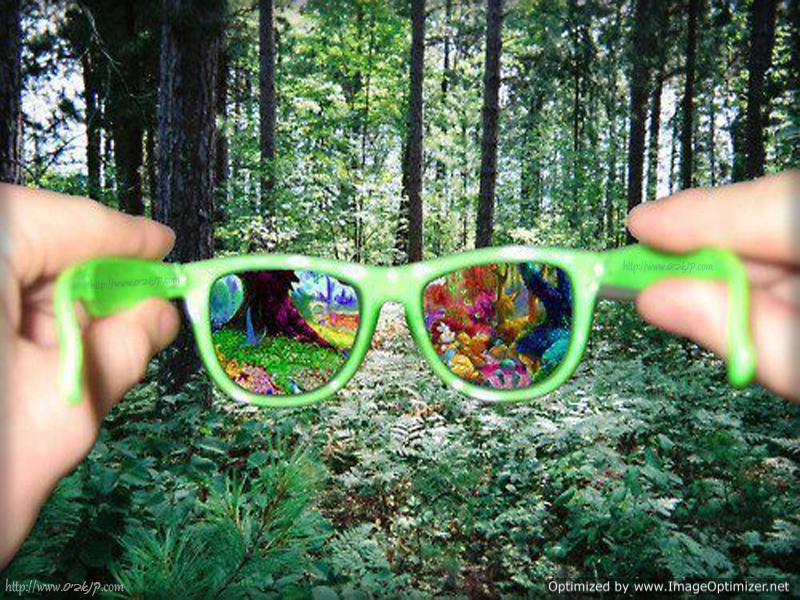 يشمل تقييم المقيِّم الخارجي ما يلي:
مكونات التقييم الخارجي
يتم إجراء تقييم داخلي بواسطة المعلم ويعطي علامة تصل إلى 60 نقطة لكل متعلم.
تم إجراء التقييم الخارجي بواسطة موجه تربوي أو معلم مقيم خارجي من وحدة أخرى مدربة على التقييم. علامة تصل إلى 40 نقطة لكل متعلم.
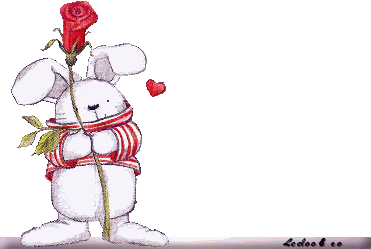 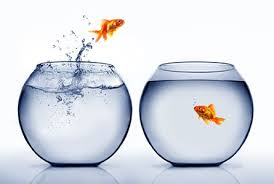 شكراً